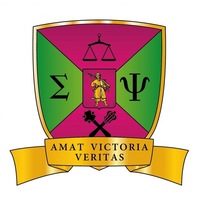 РИНОК ПРАЦІ І ПОШУК РОБОТИ
Ринок праці – співвідношення факторів виробництва, депотенційні наймані працівники пропонують свою робочу силу, апідприємства, організації - виробники товарів та послуг (роботодавці) – потребують її. На ринку праці встановлюється ціна праці – ставка заробітної плати – таобсяг використання праці
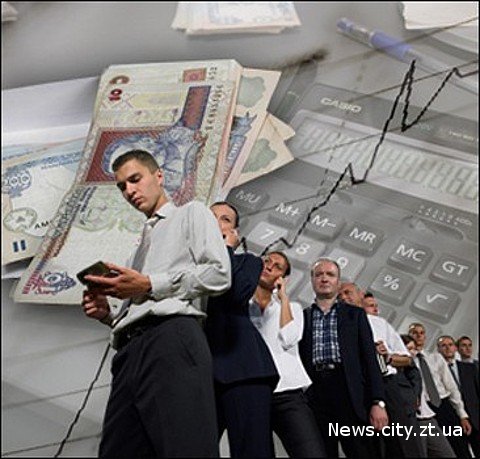 E-mail: hannaboyko@ukr.net
Попит на робочу силу визначається потребою підприємств та держави у кількості та якості робочої сили. Пропозиція визначається рівнями освіти, податкової системи, заробітної плати. Оплата праці на ринку праці визначається співвідношенням між попитом та пропозицією робочої сили
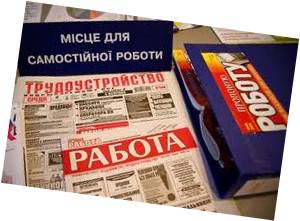 E-mail: hannaboyko@ukr.net
Центр незалежних соціологічних досліджень ЗНУ
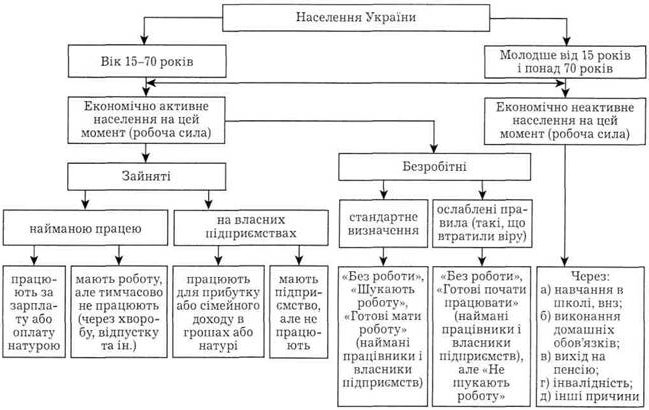 E-mail: hannaboyko@ukr.net
Центр незалежних соціологічних досліджень ЗНУ
ВАЖЛИВІ ПОНЯТТЯ ТЕМИ

Робоча сила - економічна категорія, що охоплює сукупність фізичних і розумових здібностей людини (населення) до праці, які використовуються нею для виробництва товарів і послуг. 
Роботодавці - особи, які здійснюють самостійно або з одним чи декількома партнерами управління власним (державним) підприємством з використанням праці найманих працівників.
Сфера зайнятості - сфера (область) дії відносин зайнятості як відносин з приводу участі працездатного населення в економічній діяльності і забезпечення його робочими місцями.
Вакансії - доступні для населення види робіт, незайняті робочі місця.
E-mail: hannaboyko@ukr.net
Центр незалежних соціологічних досліджень ЗНУ
ПОЛІТИКА СПРИЯННЯ ЗАЙНЯТОСТІ 
 НА РИНКУ ПРАЦІ
E-mail: hannaboyko@ukr.net
Центр незалежних соціологічних досліджень ЗНУ
Установи з працевлаштування в Україні

Рекрутингові, аутстаффінгові, аутсорсингові агентства та агентства з працевлаштування. 
Державна служба зайнятості. Трудове посередництво
 Традиційні та інноваційні форми роботи державної служби зайнятості
E-mail: hannaboyko@ukr.net
Центр незалежних соціологічних досліджень ЗНУ
Рекрутингові, аутстаффінгові і аутсорсінгові агентства (агентства з підбору персоналу),  
Надають послуги для компаній работодавців, які і оплачують їх роботу. Клієнти – великий і середній бізнес, який шукає висококваліфікованих фахівців
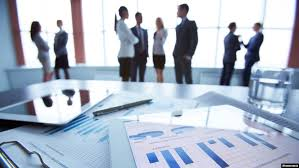 E-mail: hannaboyko@ukr.net
Центр незалежних соціологічних досліджень ЗНУ
Кадрові агенства або агенства з працевлаштування 
Надають послуги пошукачам роботи
Опачуют послуги самі пошукачі зазвичай з першої зарплатні після працевлаштування
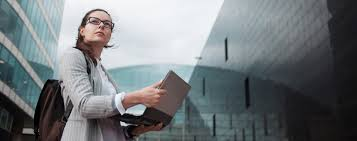 E-mail: hannaboyko@ukr.net
Центр незалежних соціологічних досліджень ЗНУ
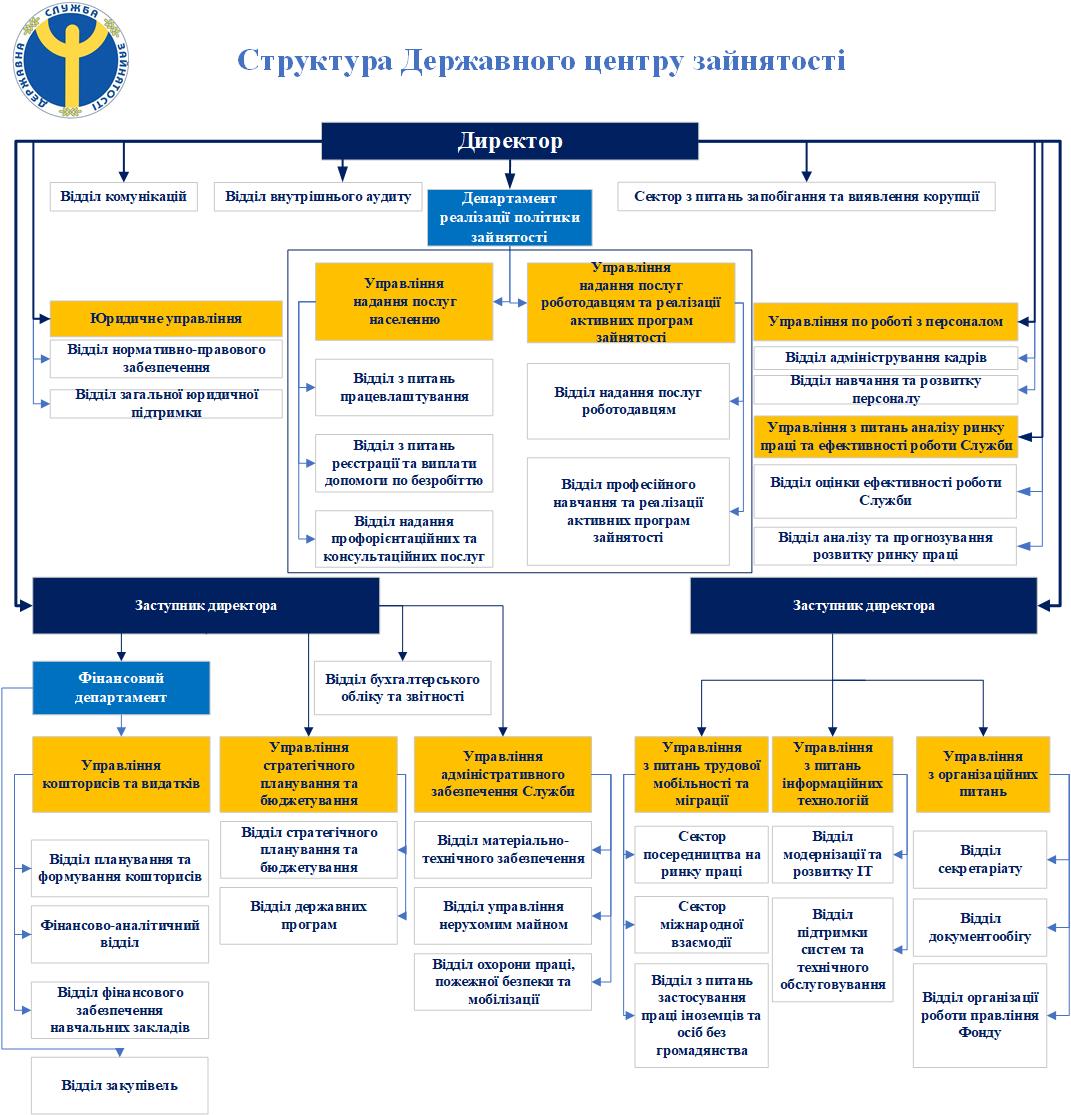 E-mail: hannaboyko@ukr.net
Центр незалежних соціологічних досліджень ЗНУ
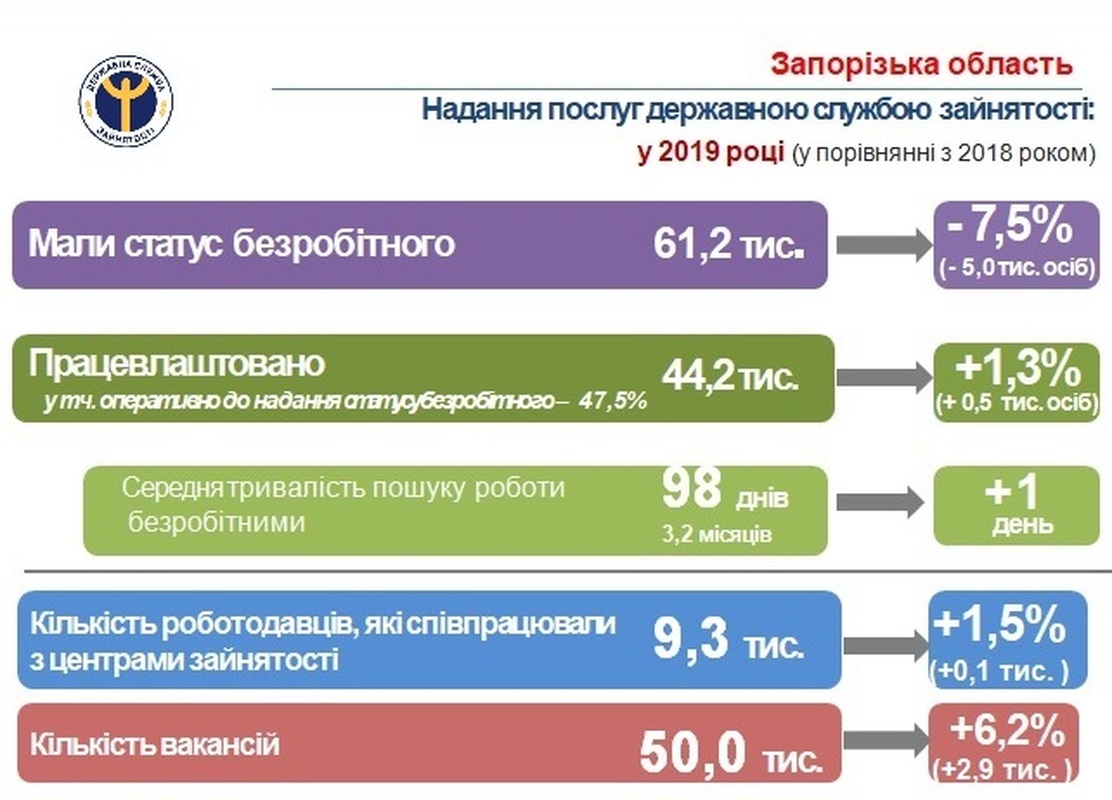 E-mail: hannaboyko@ukr.net
Центр незалежних соціологічних досліджень ЗНУ
ФОРМУЛА ВИБОРУ ПРОФЕСІЇ
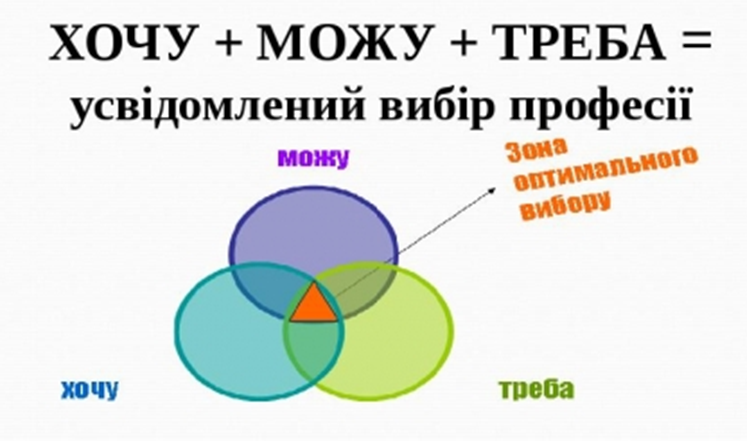 E-mail: hannaboyko@ukr.net
Центр незалежних соціологічних досліджень ЗНУ
Складові успішного пошуку роботи (хочу + можу) 
Успіх = знання власних особливостей  + віра в себе + професіоналізм 
+ володіння технікою пошуку роботи + ефективні навички спілкування з роботодавцем.
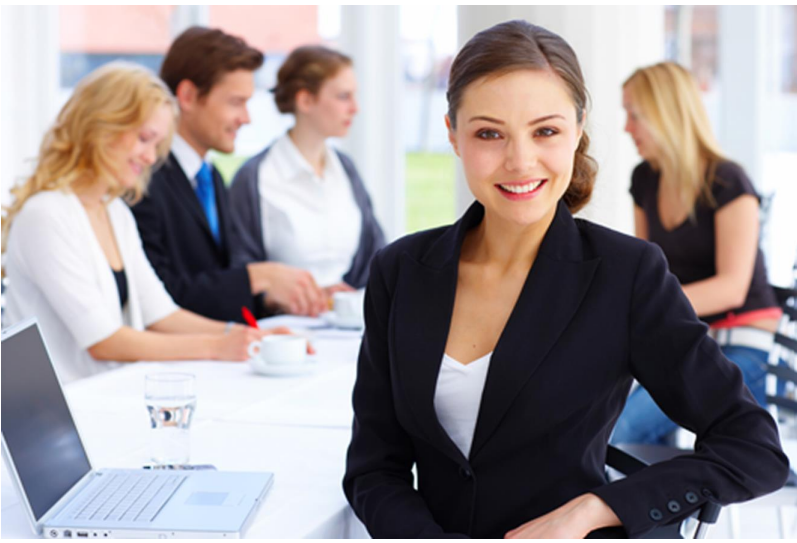 E-mail: hannaboyko@ukr.net
Центр незалежних соціологічних досліджень ЗНУ
Дякую за увагу!